Figure 3. Match/non-match ratios for neurons tested with cues consisting of either a single stimulus (upper panel) or ...
Cereb Cortex, Volume 11, Issue 7, July 2001, Pages 592–597, https://doi.org/10.1093/cercor/11.7.592
The content of this slide may be subject to copyright: please see the slide notes for details.
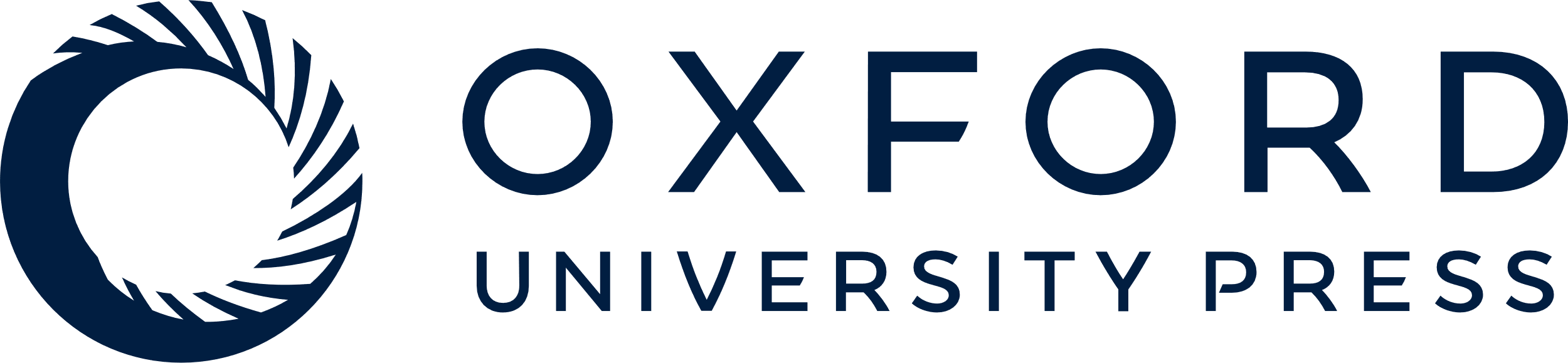 [Speaker Notes: Figure 3.  Match/non-match ratios for neurons tested with cues consisting of either a single stimulus (upper panel) or an array (lower panel). Arrows indicate mean values.


Unless provided in the caption above, the following copyright applies to the content of this slide: © Oxford University Press]